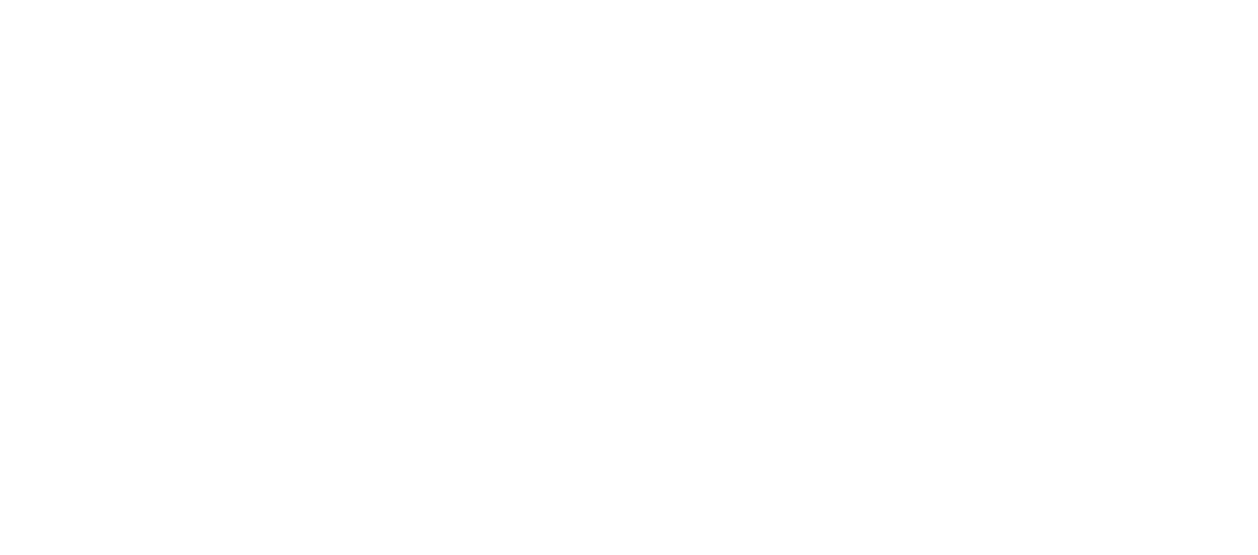 Which shapes have a vertical line of symmetry?
2)
1)
4)
3)
Which shapes have a vertical line of symmetry?
2)
1)
4)
3)
Each diagram shows half a shape and a line of symmetry.
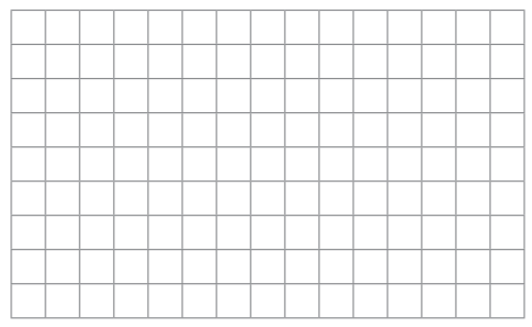 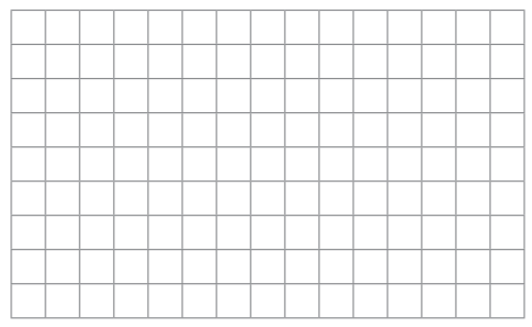 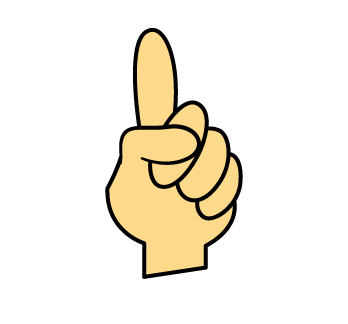 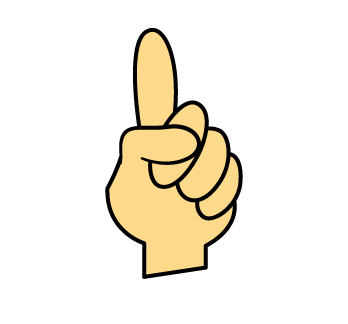 How would you complete the shape?
How do you know if the drawing is symmetrical?
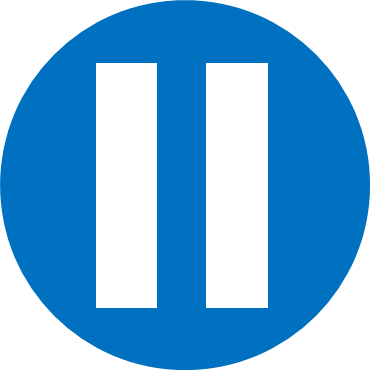 Have a think
Has the shape been completed correctly?
How do you know?
Yes – both sides of the shape are the same.
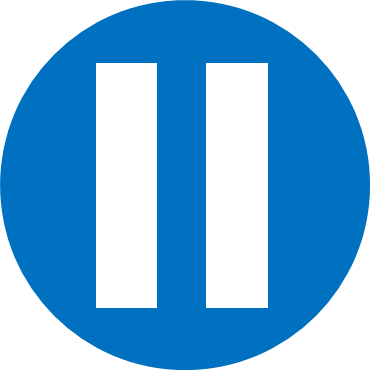 Have a think
Eva is completing this shape.
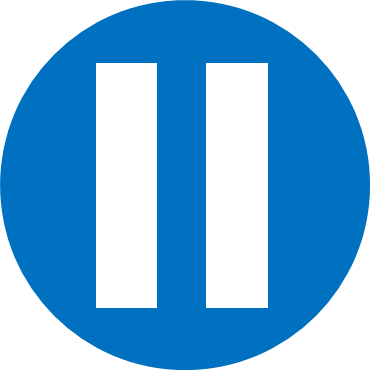 Have a think
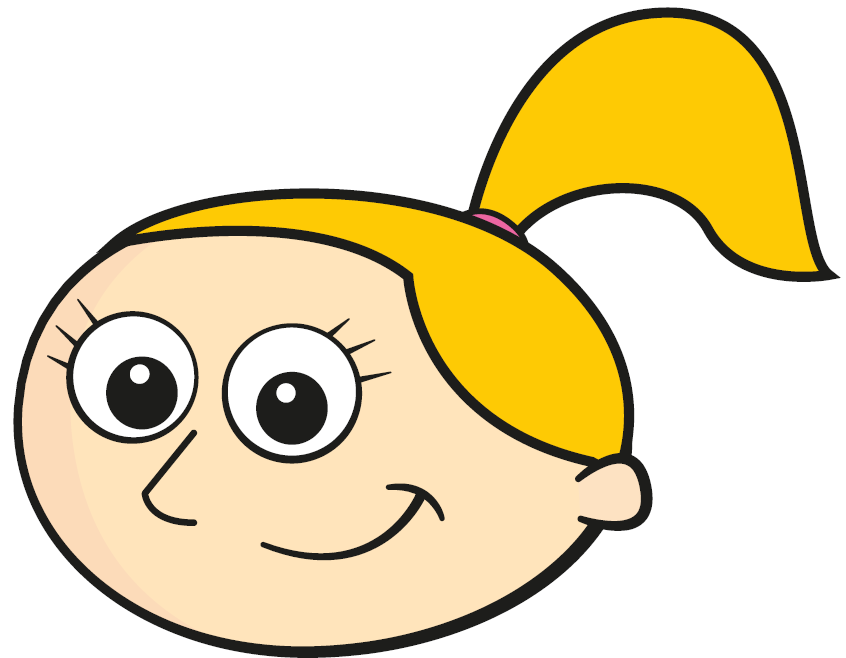 This is impossible, I cannot draw diagonal lines.
Eva
Do you agree with Eva?
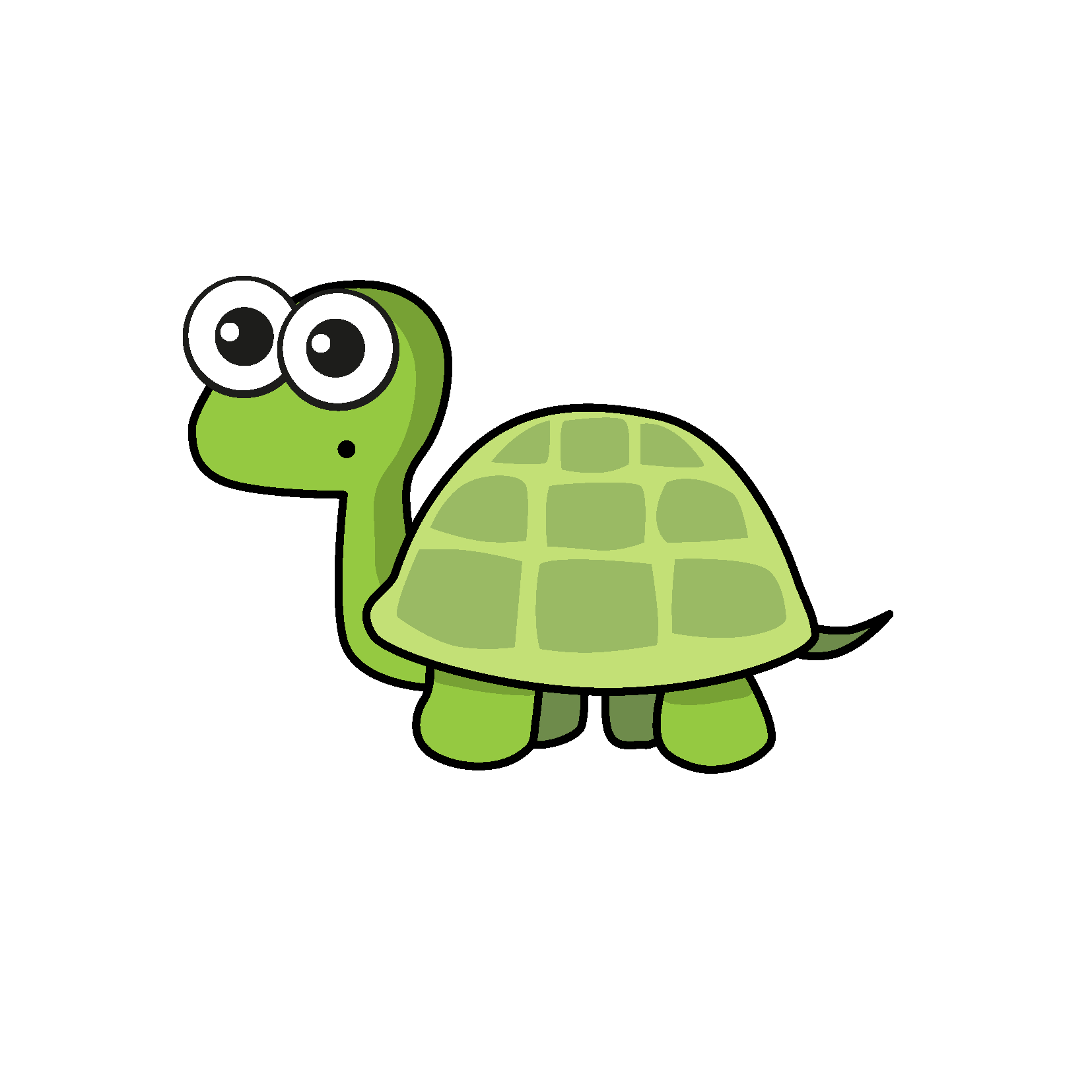 Tiny is completing this shape.
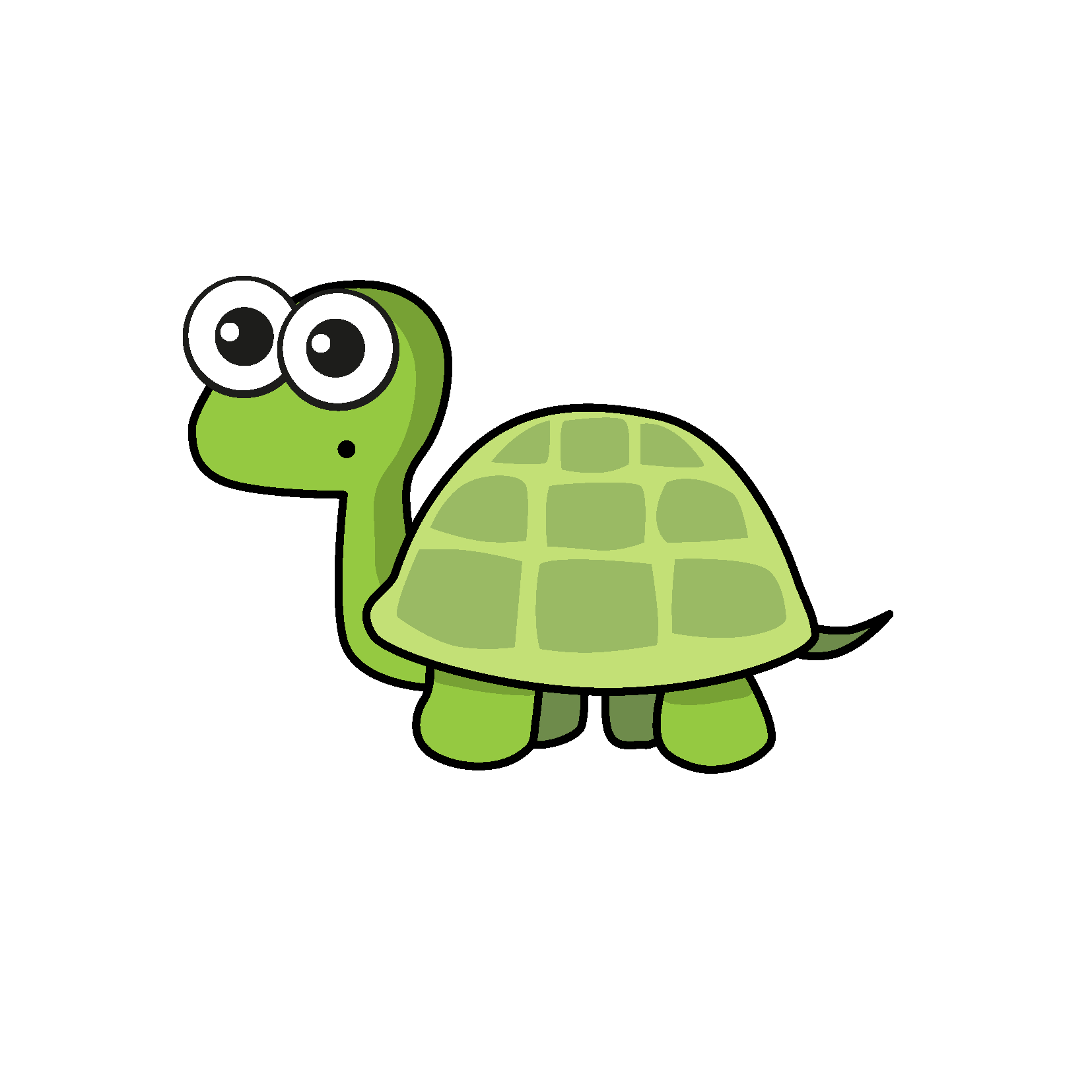 Tiny is completing this shape.
What mistakes did Tiny make?
How do you know Tiny is correct?
Complete this shape.
Was your method the same as your partner’s?
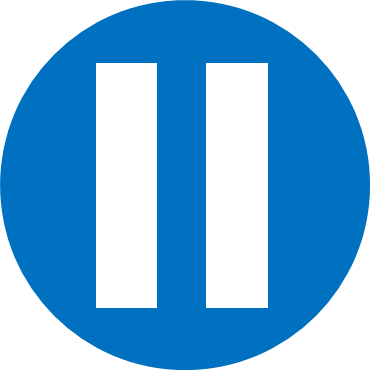 Have a think
Teddy has completed this shape.
Is Teddy correct? How do you know?
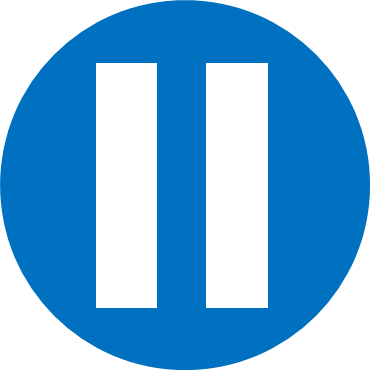 Have a think
Complete the image.
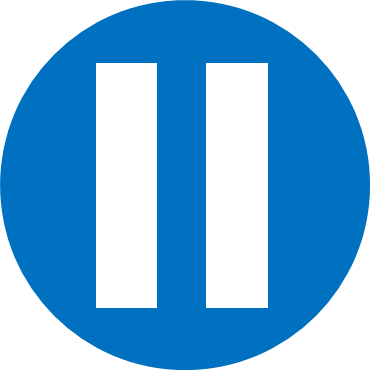 Have a think
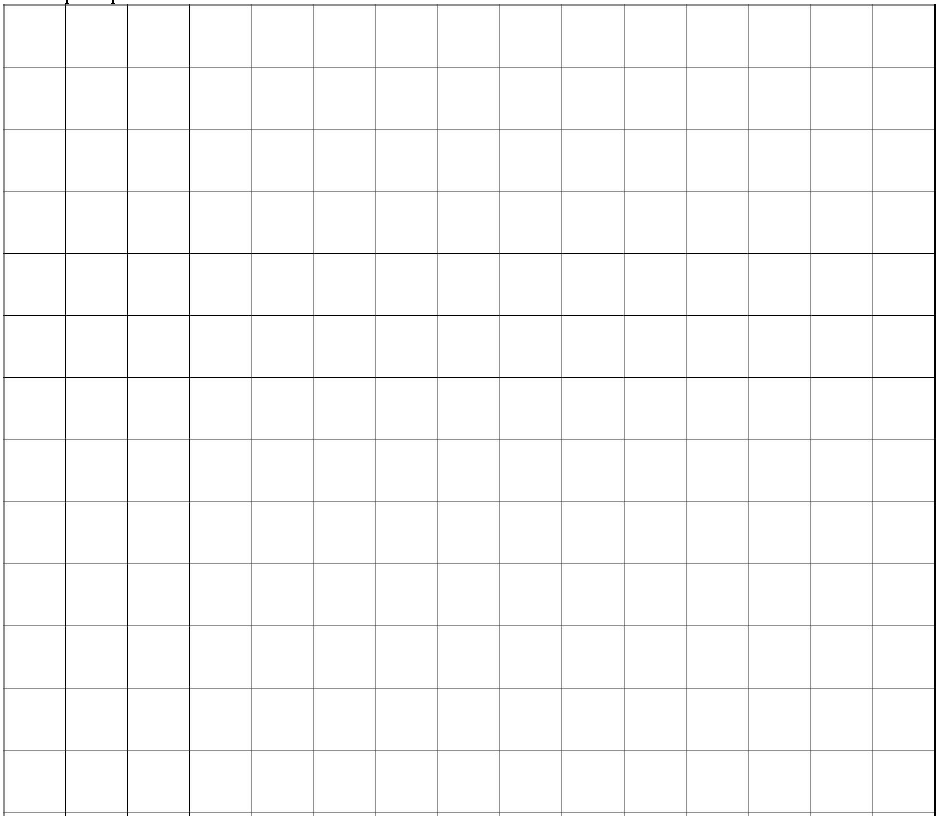 Did you complete the image the same way?